Käyttäjälle
Tämän kalvosarjan tavoitteena on helpottaa luonnon hyvinvointivaikutuksiin liittyvän tutkimustiedon hyödyntämistä kestävien kaupunkien kehitystyössä.
Esitys on tarkoitettu hyödynnettäväksi soveltuvin osin eri tilanteissa ja eri kohderyhmille
Esitystä saa muokata, mutta muistathan kunnioittaa tekijänoikeuksia ja merkitä muokattuihin kalvoihin myös oma nimesi, erityisesti jos jaat esityskalvoja eteenpäin. 

Terveisin: Elämänmittainen lähivihreäpolku -tietopaketin toimitus
1.12.2020
1
Elämän-mittainenlähivihreä-polku
Tietopaketti lähiluonnon hyvinvointi-vaikutuksista
Muokannut oma nimi
1.12.2020
2
Elämän-mittainen lähivihreä-polku–Tietopaketti lähiluonnon hyvinvointi-vaikutuksista
Tietopaketti tarjoaa:
tutkittua tietoa tiiviisti
linkkejä lisätiedon äärelle
innostavia esimerkkejä terveellisen ja viihtyisän lähiluonnon lisäämisestä kaupunkilaisten arjessa
Paketti on tuotettu Haastekimpputyö-hankkeessa, osana ympäristöministeriön koordinoimaa Kestävä kaupunki –ohjelmaa
Työryhmä: 
Suomen ympäristökeskus SYKE
Luonnonvarakeskus
Tapio Oy
Et May Oy
Julkaistu marraskuussa 2020
Saatavilla osoitteesta: www.kestavakaupunki.fi/lahivihrea
1.12.2020
3
Lähiluontoa kaikille, kaikissa elämän-vaiheissa
Viherympäristön ja luontokosketuksen terveyshyödyt ovat moninaiset ja tieto luonnon hyvinvointivaikutuksista lisääntyy jatkuvasti
Elämänmittainen lähivihreäpolku tarkoittaa lähiluontoa kaikille, kaikissa elämänvaiheissa
Elinympäristön viihtyisyyttä ja terveellisyyttä voidaan parantaa monimuotoisella viherympäristöllä, joka on arkielämässä eri käyttäjäryhmien helposti saavutettavissa ja monipuolisesti käytettävissä.
Lähiluonto tukee fyysistä, psyykkistä ja sosiaalista hyvinvointia
Luontoliikunta tukee terveyttä monipuolisesti, ja siihen voidaan kannustaa eri käyttäjäryhmien tarpeita huomioimalla
Maankäytön suunnittelussa luonnon hyvinvointihyödyt tulisi tunnistaa mahdollisuutena. Viherrakenteen turvaaminen kaupungissa edellyttää yhteistyötä eri toimijoiden kesken.
1.12.2020
4
Fyysinen hyvinvointi
Kaupunkipuita voidaan arvottaa esimerkiksi laskemalla niiden kykyä sitoa ilmansaasteita. Helsingin kaupungin noin miljoona puuta julkisilla viheralueilla sitovat 126 000 kg ilmansaasteita vuodessa, mikä vastaa n. 1,5 milj. € säästöä terveydenhoitokuluina.  LUKE, iTree – Kaupunkipuiden ekosysteemipalveluiden arvottaminen -hanke

Lasten luontokosketusta voidaan lisätä tuomalla pala luontoa päiväkodin tai koulun pihaan. Toteutuksessa auttavat viherpihan suunnitteluohje ja Espoon toimintamalli yhteisöllisen viljelyn mahdollistamiseksi kouluissa ja päiväkodeissa.
Kasvillisuus vähentää ilmansaasteita, vaimentaa melua ja lieventää kuumuutta hellejaksojen aikana.
Säännöllinen luontokosketus ja yhteys kasvillisuuden ja pintamaan monipuoliseen mikrobistoon voi vähentää puolustusjärjestelmän häiriötilojen riskiä.
1.12.2020
5
Mielen hyvinvointi
Luontoympäristö innostaa,  rauhoittaa, parantaa keskittymiskykyä ja kuntouttaa. 
Lapsille luonto tarjoaa erityisesti virikkeitä ja oppimiskokemuksia, mutta turvaa myös mielenterveyttä pitkälle aikuisuuteen. 
Luontokokemuksilla on merkitystä myös stressin hallinnan tukena ja jopa muistisairauksien oireiden lievittäjänä.
Luonnon läheisyydellä on pitkäaikaisia positiivisia hyvinvointivaikutuksia. Viheralueiden läheisyydessä kasvamisen on tunnistettu tukevan mielenterveyttä ja pienentävän psykiatristen häiriöiden riskiä myös aikuisiällä 
 (Vanaken ym. 2018, Engemann ym. 2019)
1.12.2020
6
Sosiaalinen hyvinvointi
Luonto lisää toiminnan ja kokemisen mahdollisuuksia ja tukee sosiaalista vuorovaikutusta, osallisuutta ja yhteisöllisyyttä
Viheralueet kaupungeissa ovat asukkaille tärkeitä ja monipuolisella tarjonnalla, kuten avoimilla puistoilla ja tiheillä metsiköillä, liikunta ja eväspaikoilla, poluilla ja esteettömillä reiteillä, voidaan vastata erilaisiin tarpeisiin viihtyisästä viherympäristöstä. 
Lähiluonnon hyvinvointihyödyt voivat kaventaa terveyseroja. Viher- ja vesialueet kaupungeissa ovat usein ilmaisia kohtaamispaikkoja ja mahdollistavat toimintaa ja yhdessäoloa taloudellisista resursseista riippumatta.
Sosiaalista toimintaa lähiluonnossa voidaan tukea esimerkiksi kouluissa Mappa-materiaalipankin avulla, tai luontopohjaisen kotoutumisen käytännöillä.
1.12.2020
7
Luontoon
liikkumaan
Helposti saavutettavissa oleva luonto innostaa asukkaita liikkumaan luonnon monipuolisista terveyshyödyistä nauttien
Luontoliikunta soveltuu kaikille, elämänkaaren eri vaiheissa, kunhan esteettömien reittien tarjonnasta ja luontokohteiden saatavuudesta on huolehdittu. 
Tiivis ja vehreä kaupunki tukee ikääntyneiden arkiliikkumista ja terveyttä
UKK-instituutin arvion mukaan liikkumattomuuden hinta Suomessa on vähintään 3 miljardia euroa vuosittain
 (Vasankari T. ym. 2018)
Lähiluonto on suomalaisille tärkeä liikuntapaikka. Luonnossa liikkuminen myös koetaan kevyemmäksi kuin sisätiloissa.
1.12.2020
8
Viherrakenteen turvaaminen
Maankäytön suunnittelu luo perustan hyvinvointia tukevalle yhdyskuntarakenteelle, jossa viherrakenteella on tärkeä osa.
Viherrakenteen ja sen tuottamien luontohyötyjen huomiointi tarvitsee yhteistyötä niin asiantuntijoiden, käytännön toimijoiden kuin päätöksentekijöidenkin kesken
Asukkaiden osallistaminen ja heille tärkeiden ja merkityksellisten luontoalueiden tunnistaminen on tärkeää
Kaupunkipuusto on merkittävä osa kaupunkiluontoa ja useat kaupungit maailmalla ovat asettaneet kaupunkipuiden määrälle ja laadulle strategisia tavoitteita. Suomessa kaupunkipuulinjauksia löytyy ainakin Helsingistä, Turusta ja Raahesta (PDF)

Virtaa viherrakenteesta –tietopankkiin on koottu tietoa ja välineitä viherympäristön suunnitteluun. Yhteistyöhön lähiluonnon turvaamisessa opastaa esimerkiksi Koulumetsäopas (PDF)
1.12.2020
9
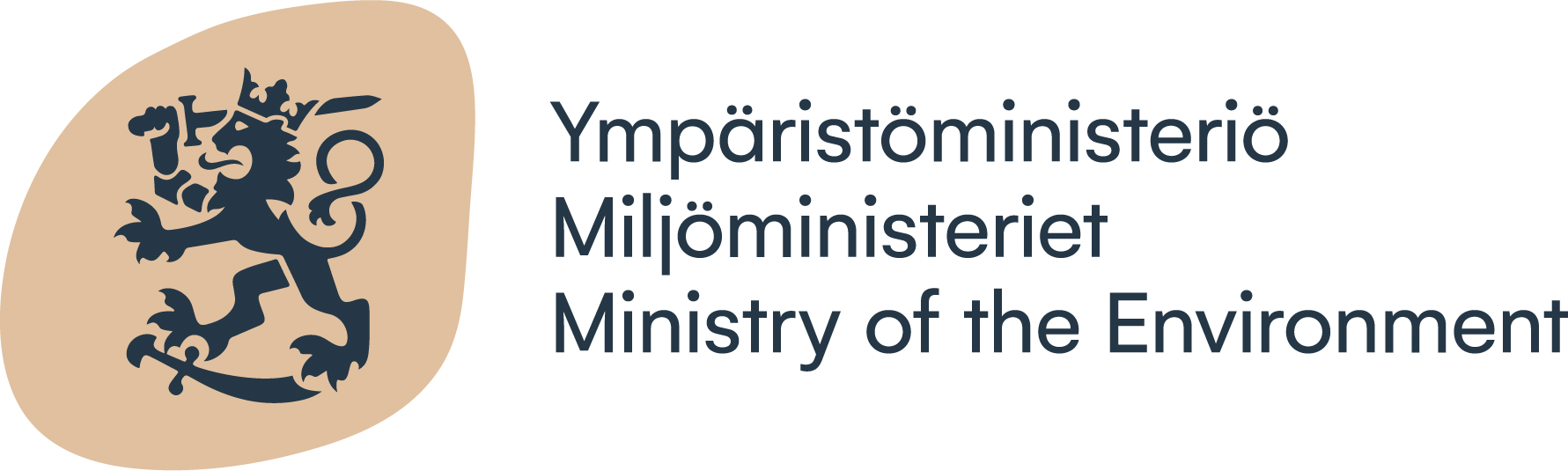 Lue lisää: www.kestavakaupunki.fi/lahivihrea
1.12.2020
10